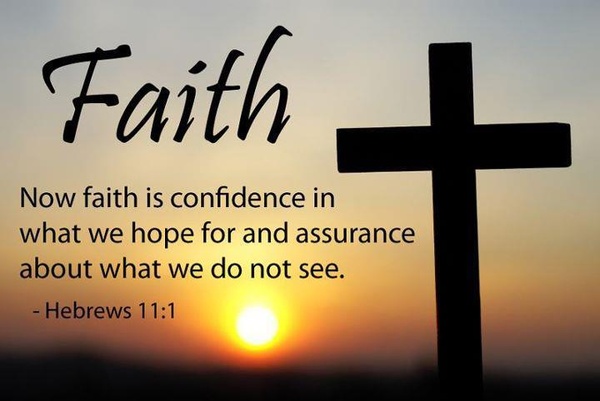 Faith that Pleases God
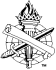 Saving Faith is not…
Blind (impulsive)
Uneducated (ignorant)
Nominal (claimed while defying truth)
Hypocritical (pretended and insincere)
Based on experiences and emotions
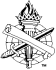 2
Saving Faith…
Hebrews 11:3
Identifies God as Designer and Creator
Faith understands
Evidence must be considered:
Design and First Cause, Hebrews 3:4
Evidence produces faith, Romans 1:20
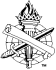 3
Saving Faith…
Hebrews 11:3
Identifies God as Designer and Creator
Faith understands the world was framed by the word of God, 11:3; Romans 1:20
Unseen things, Psalms 33:6-9
Eternal power of His word, Genesis 1:3
Cannot reject creation
and have faith that pleases God
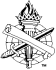 4
Saving Faith…
Hebrews 11:7-22
Acts on God’s Promises
The fathers trusted God’s promises
Abraham, Genesis 12:1-3; Isaac, 26:3-4; Jacob, 28:13-14
Summary of their faith (11:7-22)
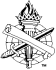 5
Saving Faith…
Hebrews 11:7-22
Acts on God’s Promises
The fathers trusted God’s promises
Noah, Genesis 6:22
Abraham, Gen.12:1-3; Isaac, 26:4; Jacob, 28:14
Active faith summarized (11:8-22)
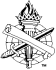 6
Saving Faith…
Hebrews 11:7-22
Acts on God’s Promises
A pleasing faith…
Obeys God, 11:7, 8-9, 17
Trusts the faithfulness of God, 11:11
Sustained by hope, 11:10, 13-16 (6:15)
Cannot be inactive when God speaks
and have faith that pleases God
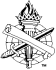 7
Saving Faith…
Hebrews 11:23-28
Esteems Christ Above All
-“to lead before the mind, to suppose, consider” (11:26)
Not fearful of men, 11:23; Hebrews 13:6 (John 12:42-43; Acts 5:29)
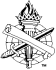 8
Saving Faith…
Hebrews 11:23-28
Esteems Christ Above All
Not controlled by earthly gains, 11:24-26
Wisdom and power, Acts 7:22
Position and wealth, Hebrews 11:24 (Matthew 16:26)
Pleasures of sin, Hebrews 11:25
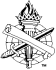 9
Saving Faith…
Hebrews 11:23-28
Esteems Christ Above All
Faith is deliberate, 11:24-26
Counts the cost, 11:24-25 (Luke 14:27-33)
Considers Christ, 11:27; Matthew 10:28, 39
Cannot fail to put Christ above all
else and have faith that pleases God
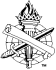 10
Saving Faith…
Hebrews 11:29-38
Overcomes Tremendous Odds
Victory of faith, 11:29-34
God’s victory (grace), 11:29-30
Man’s victory (faith), 1 John 5:4 (Rev. 2:7)
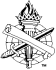 11
Saving Faith…
Hebrews 11:29-38
Overcomes Tremendous Odds
Victory of faith comes by enduring the trials of faith, 11:34-38 (1 Peter 1:3-9)
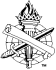 12
Saving Faith…
Hebrews 11:29-38
Overcomes Tremendous Odds
Their faith calls us to greater faith, 12:2 (11:2)
Christ binds together the faithful of allages, 11:40
Cannot overcome and be victorious without faith that pleases God
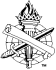 13
OTFaithful
“When the Son of man comes, will He really find faith on the earth?” (Luke 18:8)
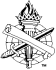 14